Moving & Handling Quick Guide March 2020
Important notes:

This presentation is intended to provide a pictorial guide to some common activities relating to assisting people to move. It should be interpreted as principles to be applied as each individual will have different needs.

Prior to all M&H activities, the persons needs should be identified, how you are about to help them explained and their consent obtained. 

If you are having any difficulties, discuss this with your colleagues, prior to helping the person.
Assisting with a Standing Transfer
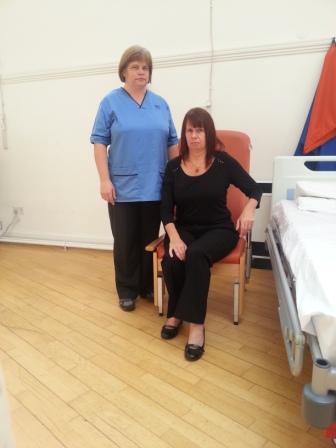 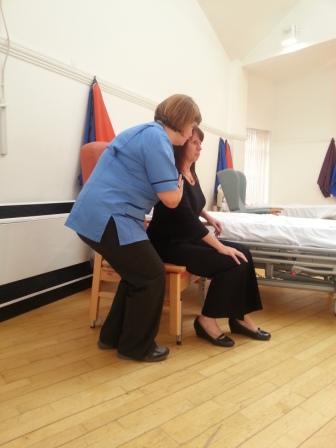 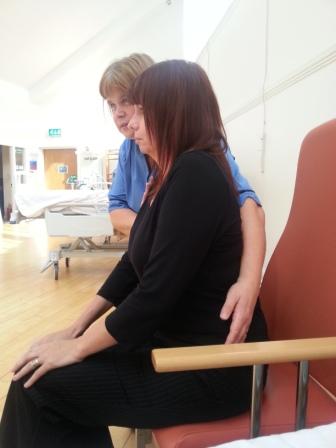 Assisting with a Standing Transfer
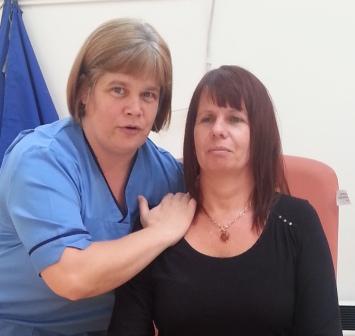 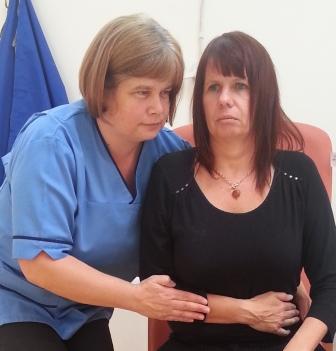 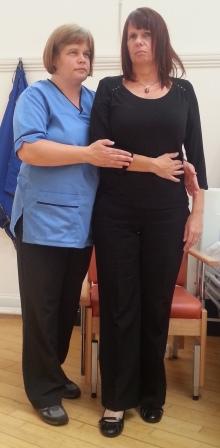 Assisting someone to stand up from a bed / plinth
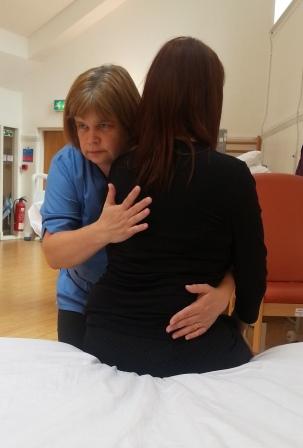 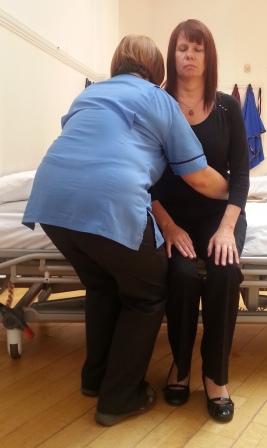 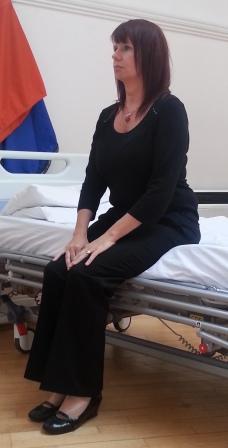 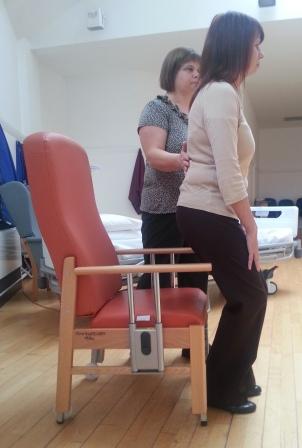 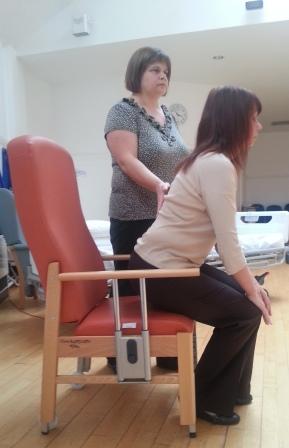 Sitting down with minimal assistance
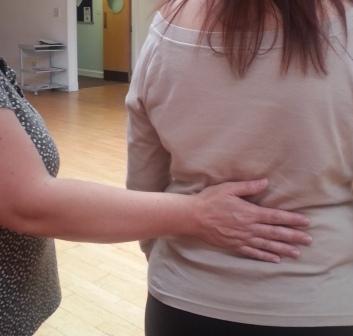 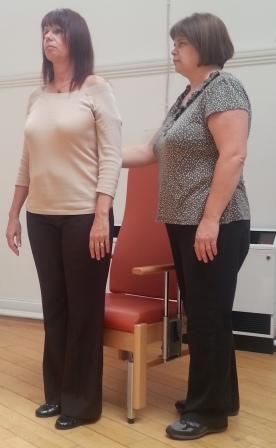 Sitting/standing with assistance of two
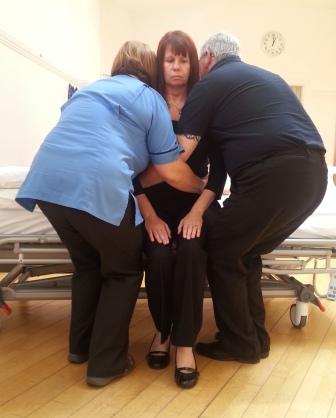 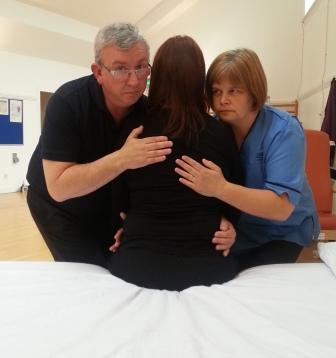 Assisting the falling person
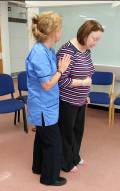 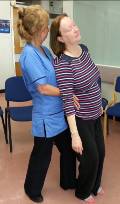 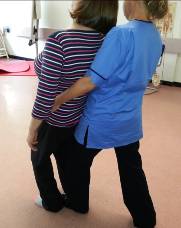 Assisting the falling person (cont/d)
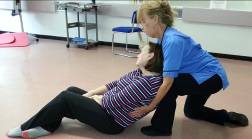 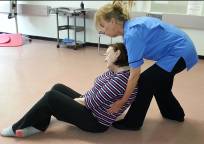 Recovering a person from the floor with a hoist (minimum of two staff required)
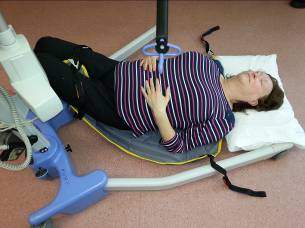 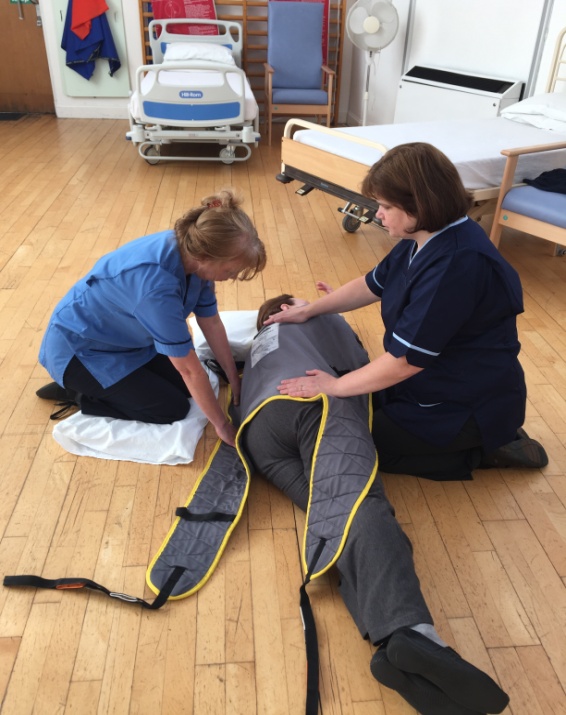 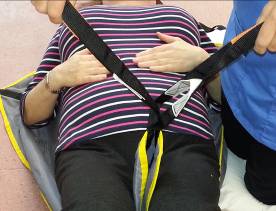 Recovering a person from the floor with a hoist (minimum of two staff required) (cont/d)
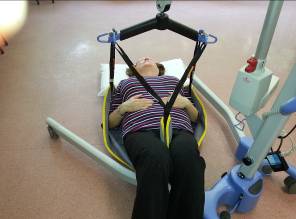 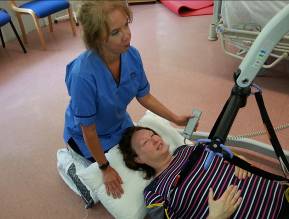 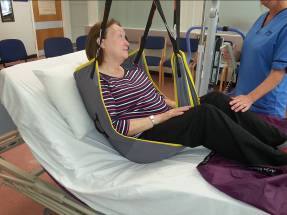 Turning & rolling
Repositioning patients using sliding sheets
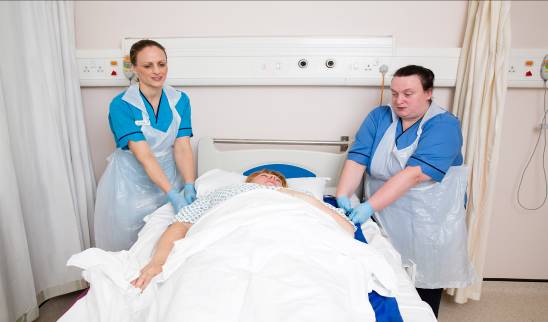 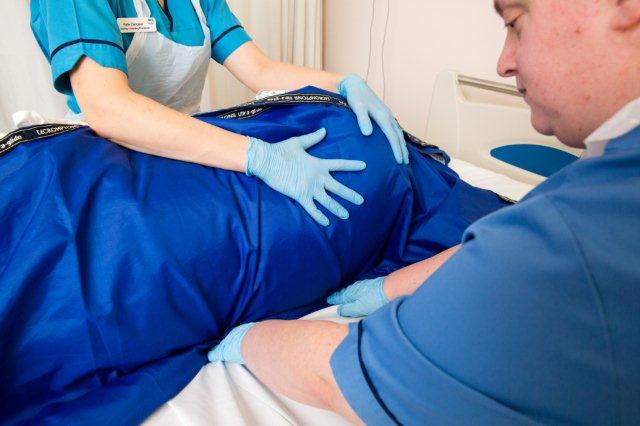 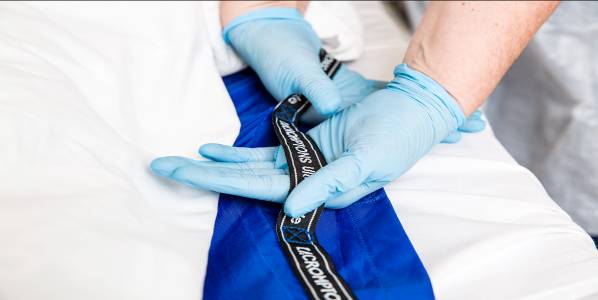 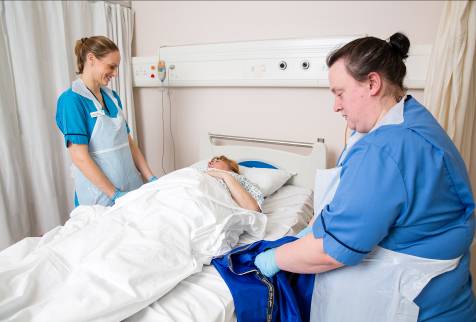 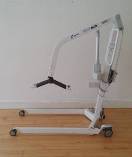 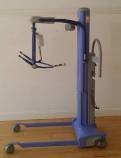 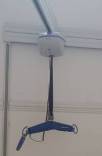 Passive sling lift hoists (mobile & overhead)
Passive hoist sling attachment points can be either ‘clip’ or ‘loop’. Clip slings cannot be used on a loop attachment spreader bar and vice versa.
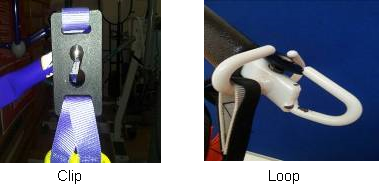 General Purpose Sling Styles
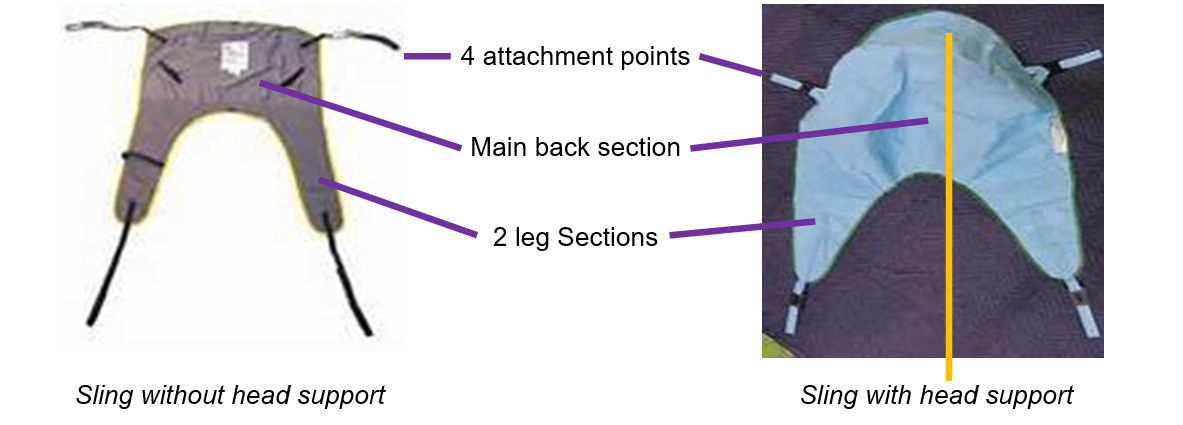 Fitting a sling to a person lying in bed
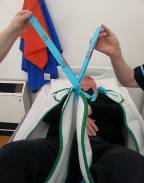 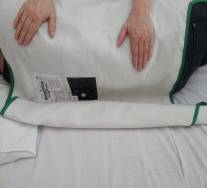 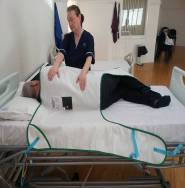 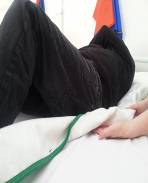 Fitting a sling to a person sitting in a chair
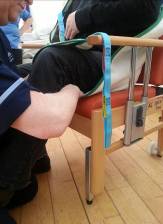 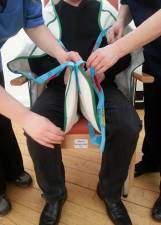 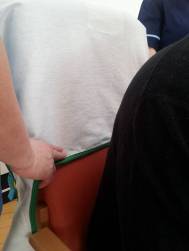 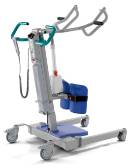 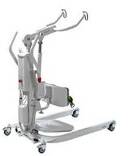 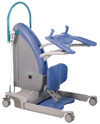 Active hoists for people able to weight bear / and follow instruction
Active hoist attachment points
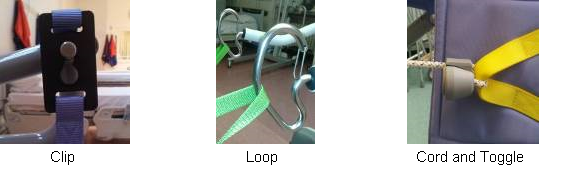 Active / stand aid hoist sling
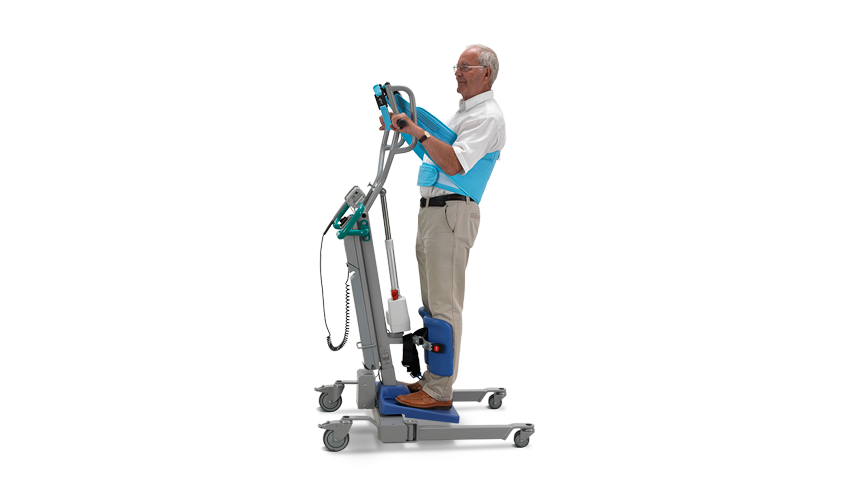 Lateral Transfer using rigid board & sliding sheets
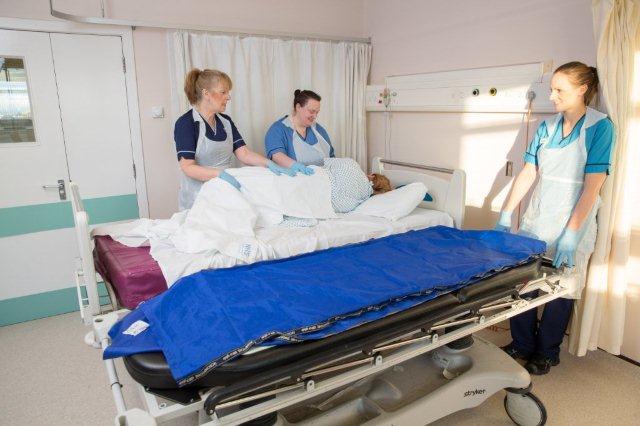 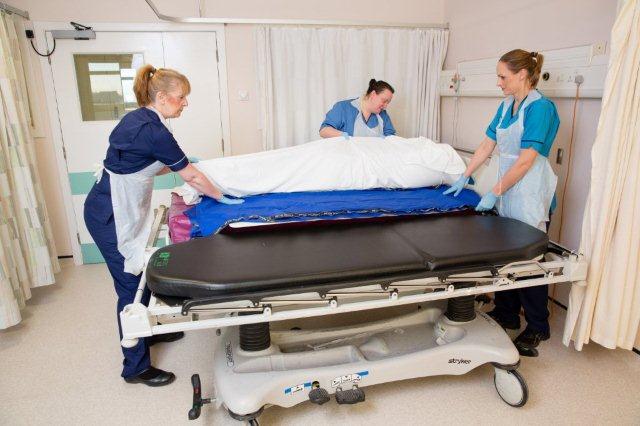 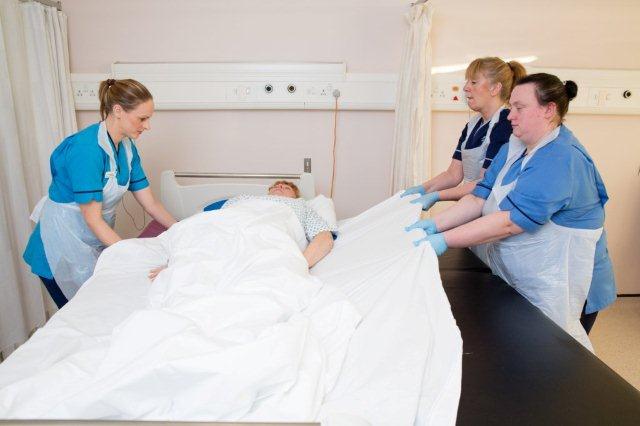 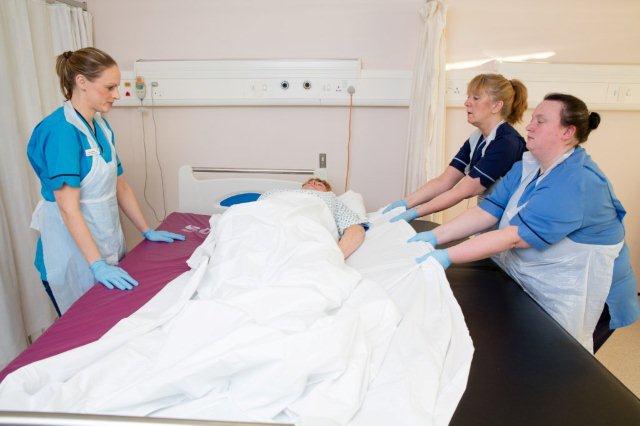 For further information see our HRConnect web page
Moving and Handling - NHSGGC